Andreani «MISANO» 
Harley Davidson DYNA pro 49mm Vidlice
nastavitelné přední kartridže
K dispozici  téměř pro všechny 49mm přední vidlice Dyna, tato kartridž je vhodná pro všechny jízdní styly, od sportovnějších po cestovní. K dispozici pro všechny vidlice 813mm Dyna Street Bob, Fat Bob, Wide Glide a Switchback.
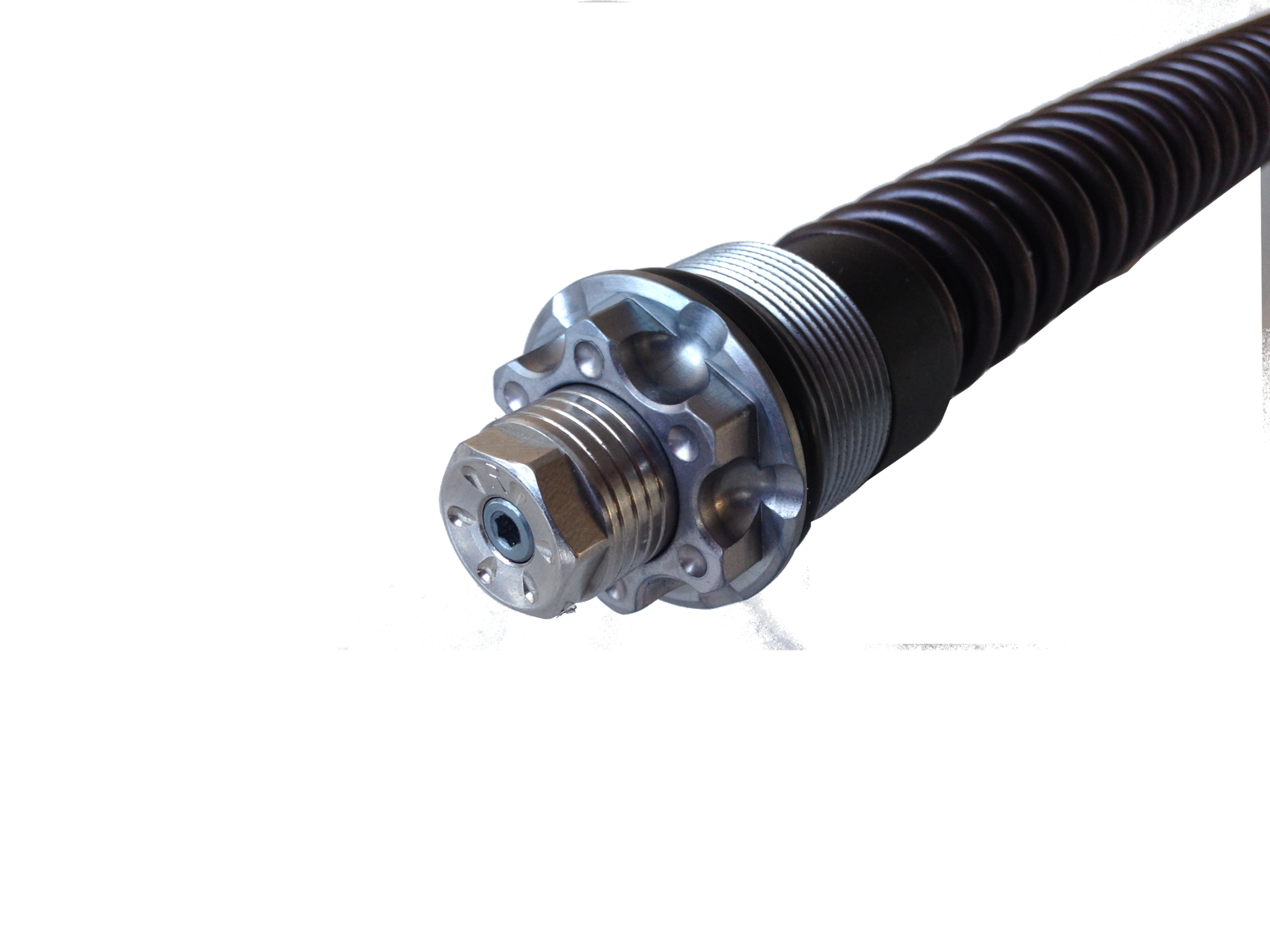 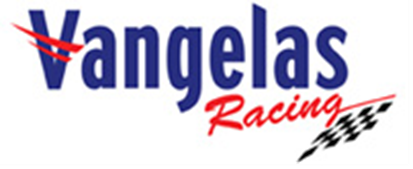 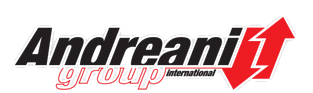 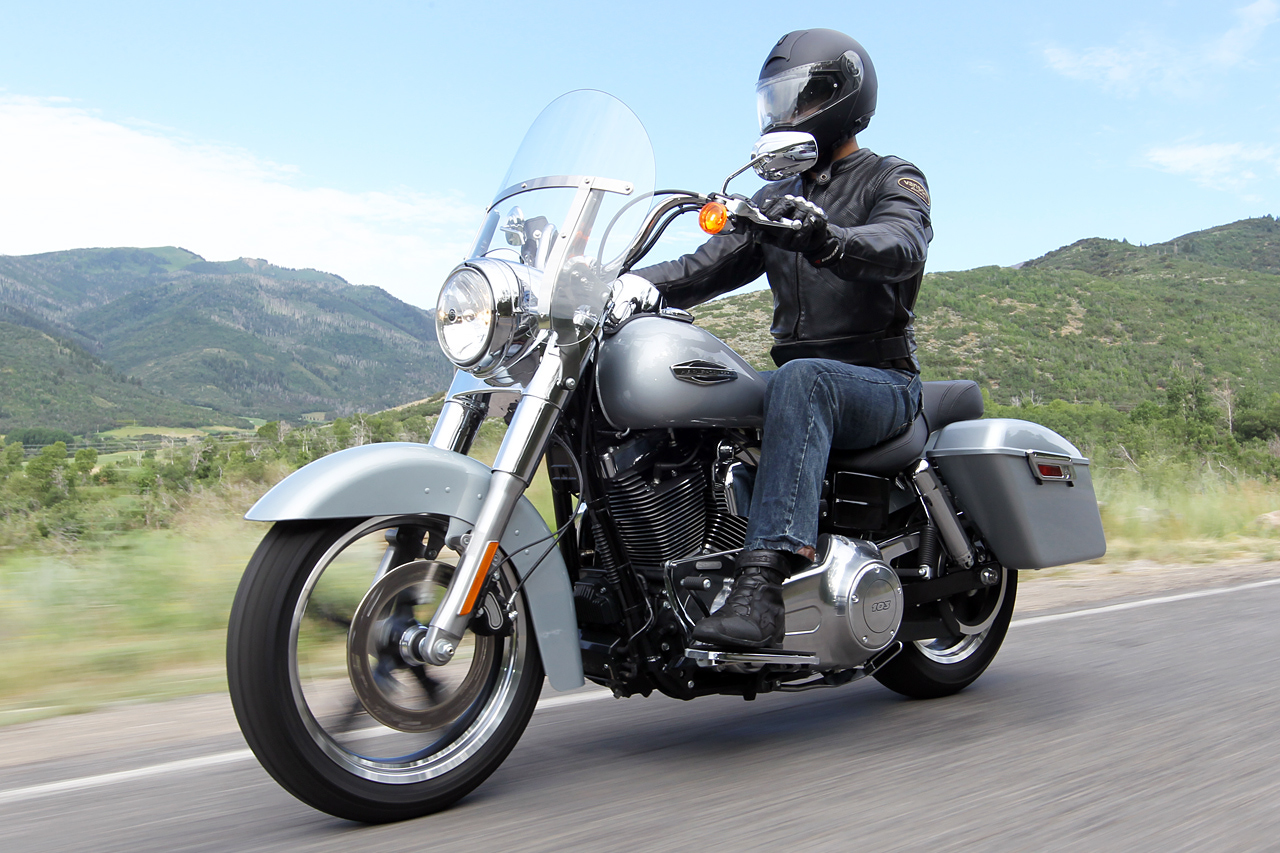 Nová „Misano“ kartridž plně nastavitelná, obohacuje HD dyna family. 
Tento balíček nyní zajistí pro Switchback lepší ovladatelnost a stabilnější přední část. 
Tím zajistí radostnější jízdu a pocit většího bezpečí.
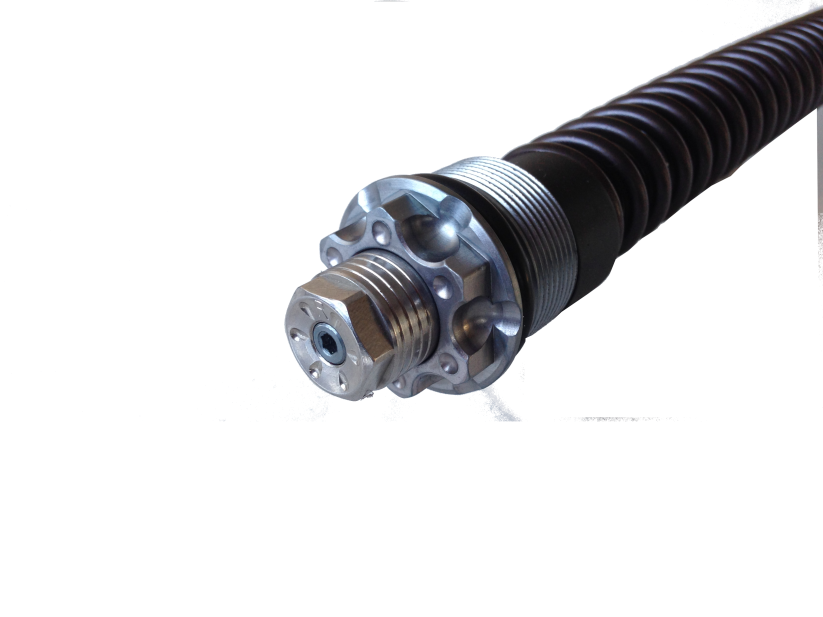 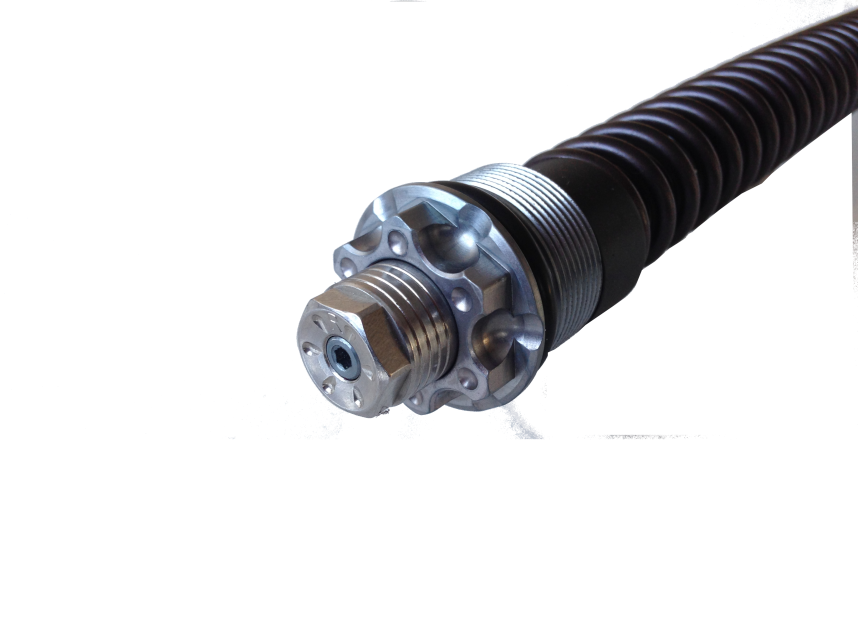 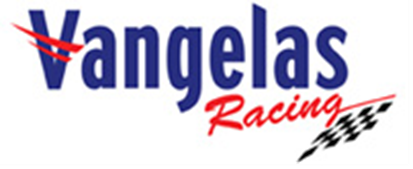 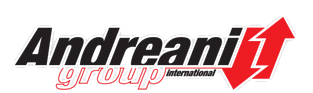 Andreani «MISANO» 
Harley Davidson Sporster
nastavitelné kartridže
pro vidlice 39mm
Vhodný pro vidlice Sportster 39mm na nejprodávanějších modelech jako Forty-Eight, Nightster, 883R, 1200R, Custom a Iron.
 
Externí nastavení odskoku, komprese a předpětí pružiny.
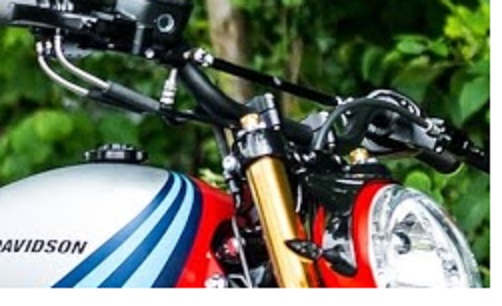 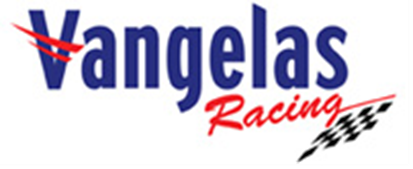 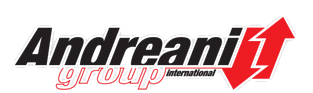